KÖFOP-2.1.1-VEKOP-15- 2016-00001 A közszolgáltatás komplex kompetencia, életpálya-program és oktatás technológiai fejlesztése
A végrehajtás új feladatai és kihívásai a NAV szemszögéből

dr. Dombi Gergely
Nemzeti Közszolgálati Egyetem
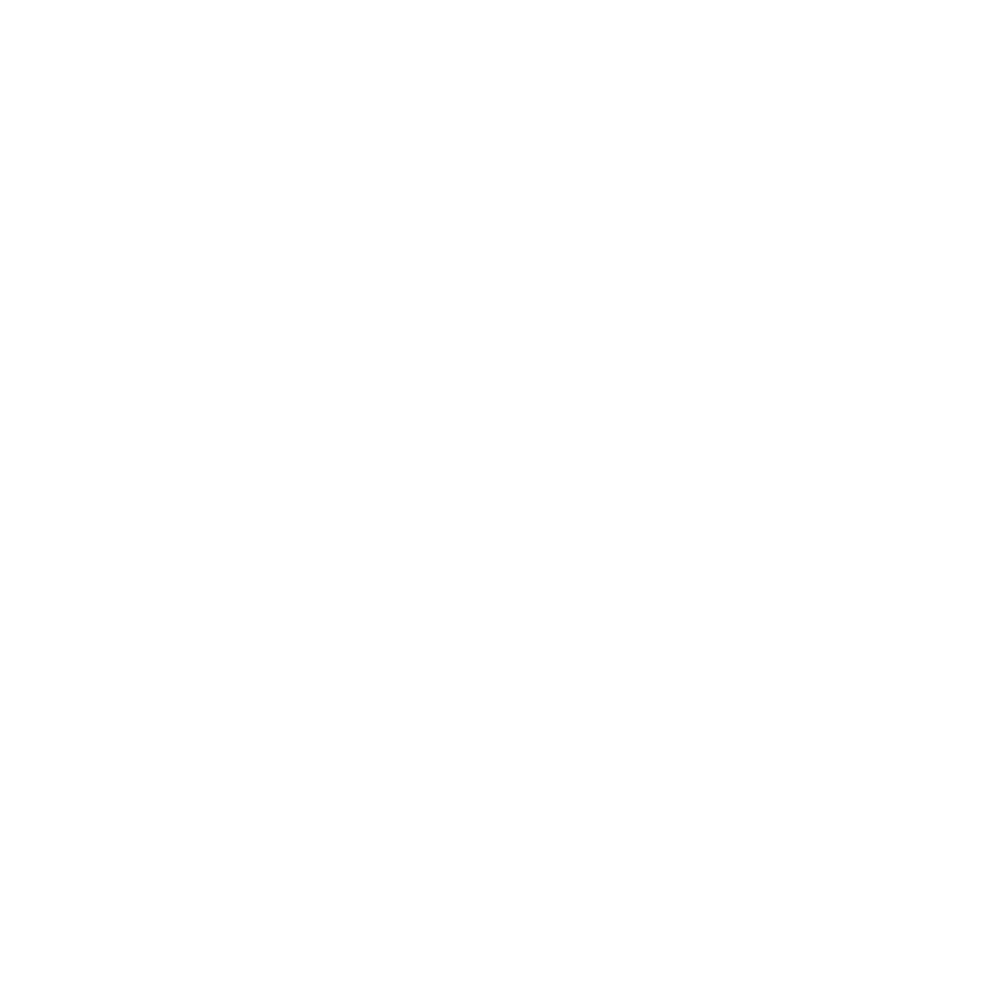 Történeti áttekintés
Előzmények

• Végrehajtási hatáskör bővülések 2018 előtt

Jelentősebbek: hulladékgazdálkodás, kamarai hozzájárulás, ingatlan-nyilvántartási igazgatási-szolgáltatási díj, megelőlegezett gyermektartásdíj

• Jogtechnikailag

Adók módjára behajtandó köztartozás, mint tartozásfogalom felfutása, több, mint 100 különböző jogcím esetében került törvényben meghatározásra.

Ezen fogalom biztosítja, hogy a végrehajtás az önkormányzati vagy az állami adóhatóság hatásköre. Kivétel hiányában magánszemélyek esetében az önkormányzati adóhatóság, jogi személyek, egyéb szervezetek tekintetében az állami adóhatóság jár el. 

• IT környezet tekintetében

2017 évtől a NAV elektronikus úton fogadja a behajtás iránti megkereséseket (EMEGKER, VHCSEL, VHATAD nyomtatványok)
Jogi környezet – Ákr.
Főszabály vagy kivétel?

• Ákr. 134. §

Kivételszabály hiányában az állami adó- és vámhatóság (NAV) folytatja le a végrehajtási eljárást.

• Ákr. 131. § (2)

Ha a végrehajtási eljárást a NAV folytatja le, az Ákr. végrehajtási fejezetében foglaltakat nem kell alkalmazni.

A bírósági végrehajtás és az adó-végrehajtás logikája, eszközei teljesen eltérőek, ebből következően a NAV saját ügyeiben elsődlegesen az adó-végrehajtási szabályok szerint jár el, a bírósági végrehajtásról szóló 1994. évi LIII. törvény szabályait csak speciális szabályozás hiányában alkalmazza.
Jogi környezet – adóeljárás
Önálló közigazgatási végrehajtási törvény hatályba lépése – 2018.01.01

A hatáskör bővülés mellett a NAV végrehajtási törvényi szabályozása újrakodifikálásra került.


Az adóhatóság által foganatosítandó végrehajtási eljárásokról szóló 2017. évi CLIII. törvény (Avt.)

Amennyiben a számosságot vizsgáljuk, az Avt. a közigazgatási végrehajtást elsődlegesen szabályozó törvény, az Ákr. végrehajtási fejezetében foglaltakat azon ügyekben kell alkalmazni, melyek nem NAV hatáskörbe tartoznak.
Jogi környezet – ÖsszEhasonLitás
Nem nav hatáskörbe tartozó közigazgatási végrehajtási eljárások esetében:

	Az általános közigazgatási rendtartásról szóló 2016. évi CL. törvény

nav hatáskörbe tartozó közigazgatási végrehajtási eljárások esetében:

	Az adóhatóság által foganatosítandó végrehajtási eljárásokról szóló 2017. 		évi CLIII. törvény (Avt.)

Az általános mögöttes jogszabály (mindkét esetben) a bírósági végrehajtásról szóló 1994. évi LIII. törvény, adóvégrehajtás esetében alkalmazandó továbbá az adózás rendjéről szóló 2017. évi CL. törvény (fizetési kedvezmények, mögöttes felelősség), és az adóigazgatási rendtartásról szóló 2017. évi CLI. törvény (képviselet) is.
„Halmazelmélet”
A NAV „végrehajtási” eljárása több mint a szűk értelembe vett végrehajtás. 

Egyes jogintézmények – melyek az adókra vonatkoznak, de a közigazgatási kötelezettségek összességére alkalmazandóak – nem férnek bele a végrehajtásba, de azzal szoros logikai egységet képeznek. 

Célszerűbb úgy megközelíteni, hogy a NAV követelés – management feladatot lát el, nem csak „végrehajt”

Értesítés a tartozás, a behajtás iránti megkeresés tényéről
Fizetési kedvezmény (részletekben, vagy halasztottan történő fizetés)
Hitelezői képviselet a felszámolási és hasonló eljárásokban

Ügyfeleink (és itt egyszerre kell gondolni az adósra és a megkereső hatóságra) felé komplex szolgáltatást nyújtunk, melyet a 1077/2018 (III. 13.) Kormányhatározatban nevesített „közigazgatási számla” tesz majd teljessé, itt önkéntes teljesítést is kezel a NAV.
eredményesség és ügyfélközpontúság
A végrehajtás minden esetben „hozott anyagból” dolgozik.

Nem a NAV határozza meg, hogy ki az adós a végrehajtási eljárásban, ez a behajtást kérő szerv feladata, a behajtás iránti megkeresés immanens része.

Az Avt. biztosítja, hogy az adózás rendjében meghatározott fizetési kedvezmények elérhetőek a közigazgatási végrehajtási ügyekben is.

Amennyiben az adós részletfizetéssel, halasztott fizetéssel rendezi elmaradását, úgy a közigazgatási végrehajtás szűk értelembe vett végrehajtás nélkül is eredményes.

A beszedési hatékonyság mértéke nem a NAV-tól függ: a kötelezett személye, vagyoni, jövedelmi helyzete az elsődleges kérdés.

A NAV – ellentétben a bírósági vagy a közigazgatási végrehajtással általában – egy ügyben, a teljes tartozást érvényesíti (adót, köztartozást, mindent)
Kihívás szűkebb és tágabb értelemben
Pillanatkép:

A NAV korábbi hatáskör növekményei, az elektronikus kapcsolat és az adókra vonatkozó szabályozás általánossá tétele jelentős könnyebbség volt a pénzfizetési kötelezettségek végrehajtása során – volumen növekmény.

Teljesen új feladat a meghatározott cselekmények foganatosítása

Építésügy
Közlekedési hatósági ügy
Népegészségügy
Tűzvédelem
Fogyasztóvédelem

Felhívás, bírságolás, kötelezett terhére és veszélyére, szükség esetében közreműködő szervezettel közös elvégzés, elvégeztetés.
A felmerült költségek tekintetében – teljesítés hiányában – pénzkötelezettségre vonatkozó végrehajtásra kerül sor.
Tapasztalatok – „kicsi színes”
A meghatározott cselekmények foganatosítása folyamatos kihívás. Mindig van új a nap alatt.

Sikeres marhagulya beoltás – a kötelezett igazolta 
Épületbontás – a kötelezett igazolta, vagy jelezte, hogy ésszerű időn belül elvégezteti a kötelező határozatban foglaltakat.

Az építőipar jelen helyzetében az az általános tapasztalatunk, hogy a „túlterhelés” miatt nagyobb időre vállalják el az egyes munkákat.

Ezt tényként kell kezelnünk, és a behajtást, intézkedést kérő hatóságnak is.

A visszamenőleges hatáskör bővülésből (futó ügyek átvétele) eredően vannak régi ügyek, melyek feldolgozása folyamatos, hosszú távon megfelelő szintű végrehajtással egészül ki a magyar közigazgatás.
Jövő
2019 – a törvényszéki végrehajtás átvétele a NAV által.

A törvényszéki végrehajtás nem az önálló bírósági végrehajtók hatáskörét, hanem a törvényszékek mellett működő végrehajtók hatáskörét érinti.

A hatáskörükbe tartozó végrehajtható okiratok elsődlegesen a büntető eljárásokhoz, az állam által előlegezett költségekhez és a büntetés-végrehajtásnak a fogvatartottal szemben fennálló követeléseihez kapcsolódnak.

2018 évben pénzben kifejezett ügyekben egy volumennövekedés, a meghatározott cselekmények végrehajtása tekintetében hatáskörbővülés történt.

2019 évre egy jelenleg a bírósági végrehajtásról szóló törvény szerint lefolytatandó eljárások „közigazgatási végrehajtássá” fordítása a jogalkotói/jogalkalmazói feladat.
KÖSZÖNÖM A FIGYELMET!